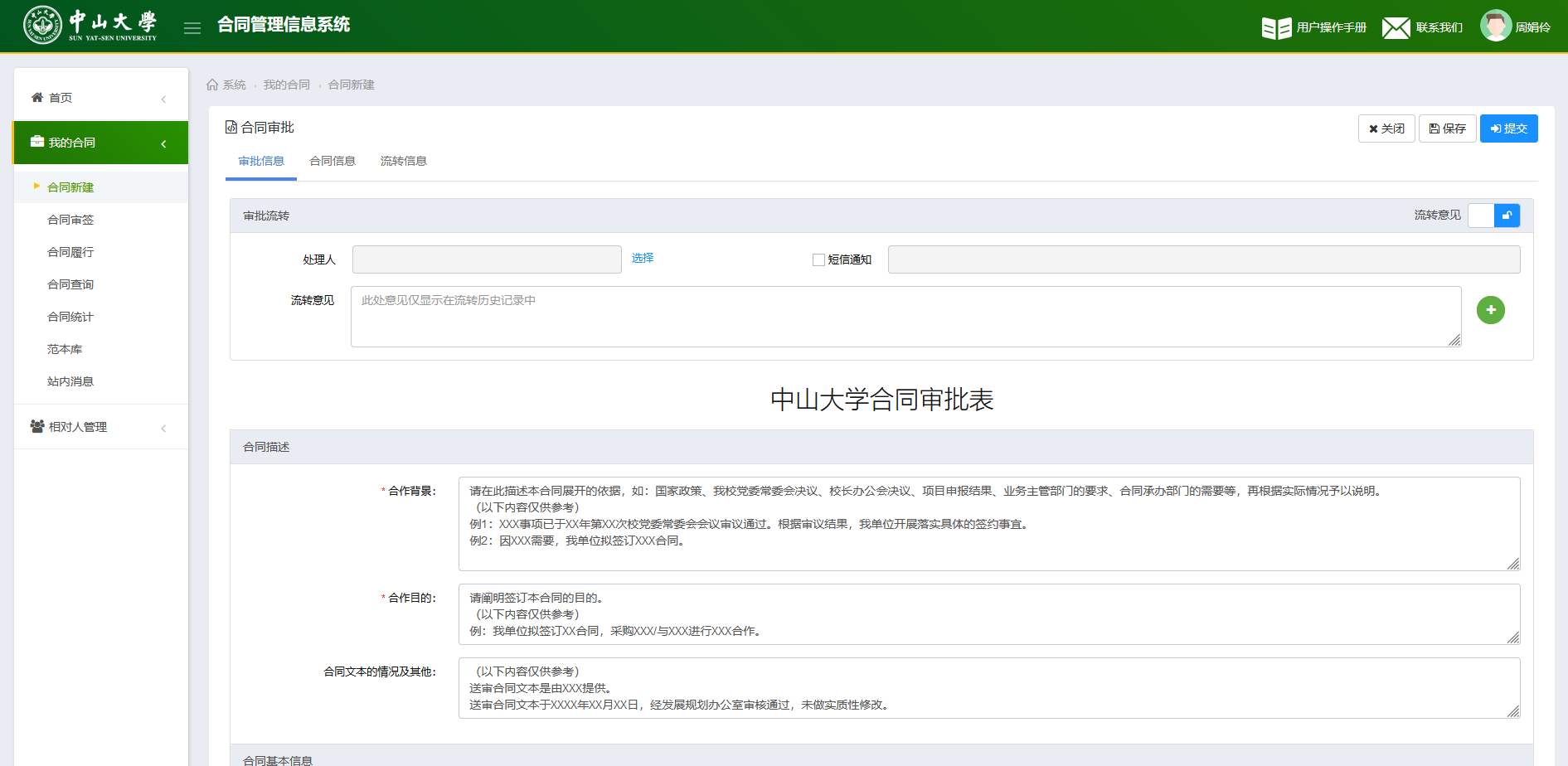 3.选择“合同信息”页，上传合同及附件
1.点击合同新建
4.选择处理人（项目负责人、团队PI），然后提交
2.按模板填写“合作背景”“合作目的”
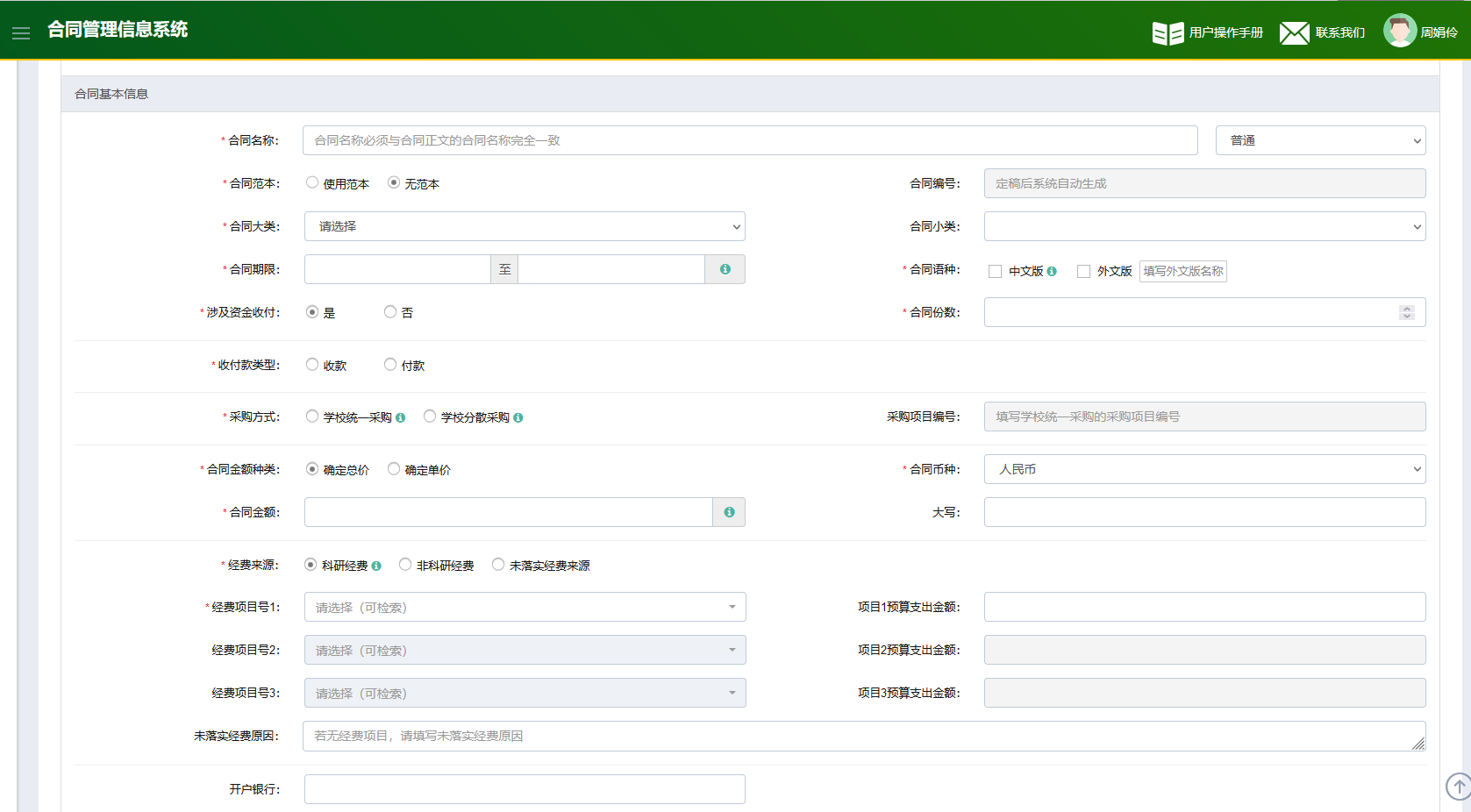 1.合同名称与合同文本一致
2. 选择“无范本”
3.选择“科研合同”
4.选择“技术合同”
5.日期与文本一致，不得倒签
6.中山大学需最少3份
7.使用科研经费，一个合同只能使用1个经费号支出
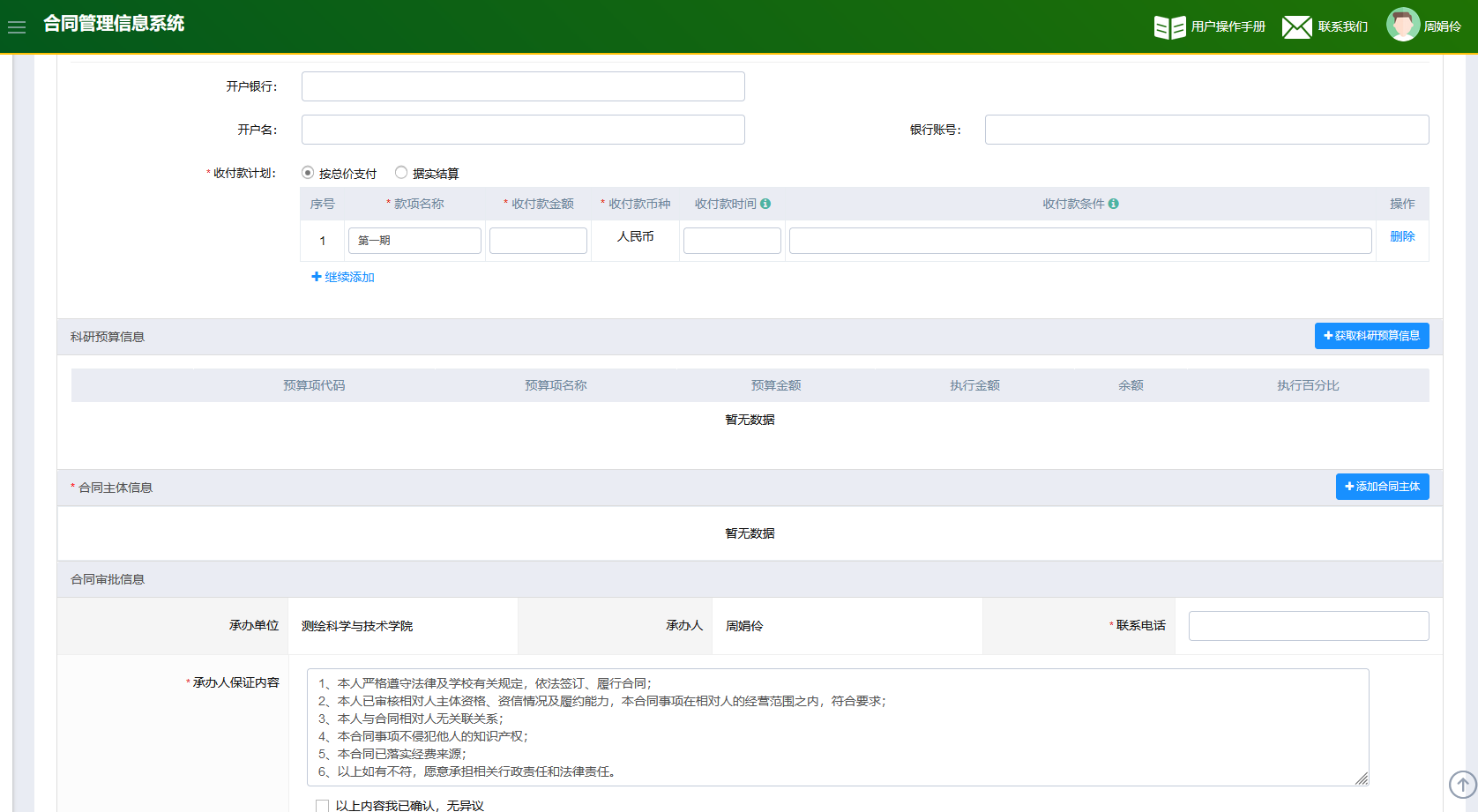 1.收款人信息填写正确
2.收款计划与合同一致
3.填写合同主体，选择对应“甲方”“乙方”
社会信用代码、法定代表人、联系人、联系方式必须填写
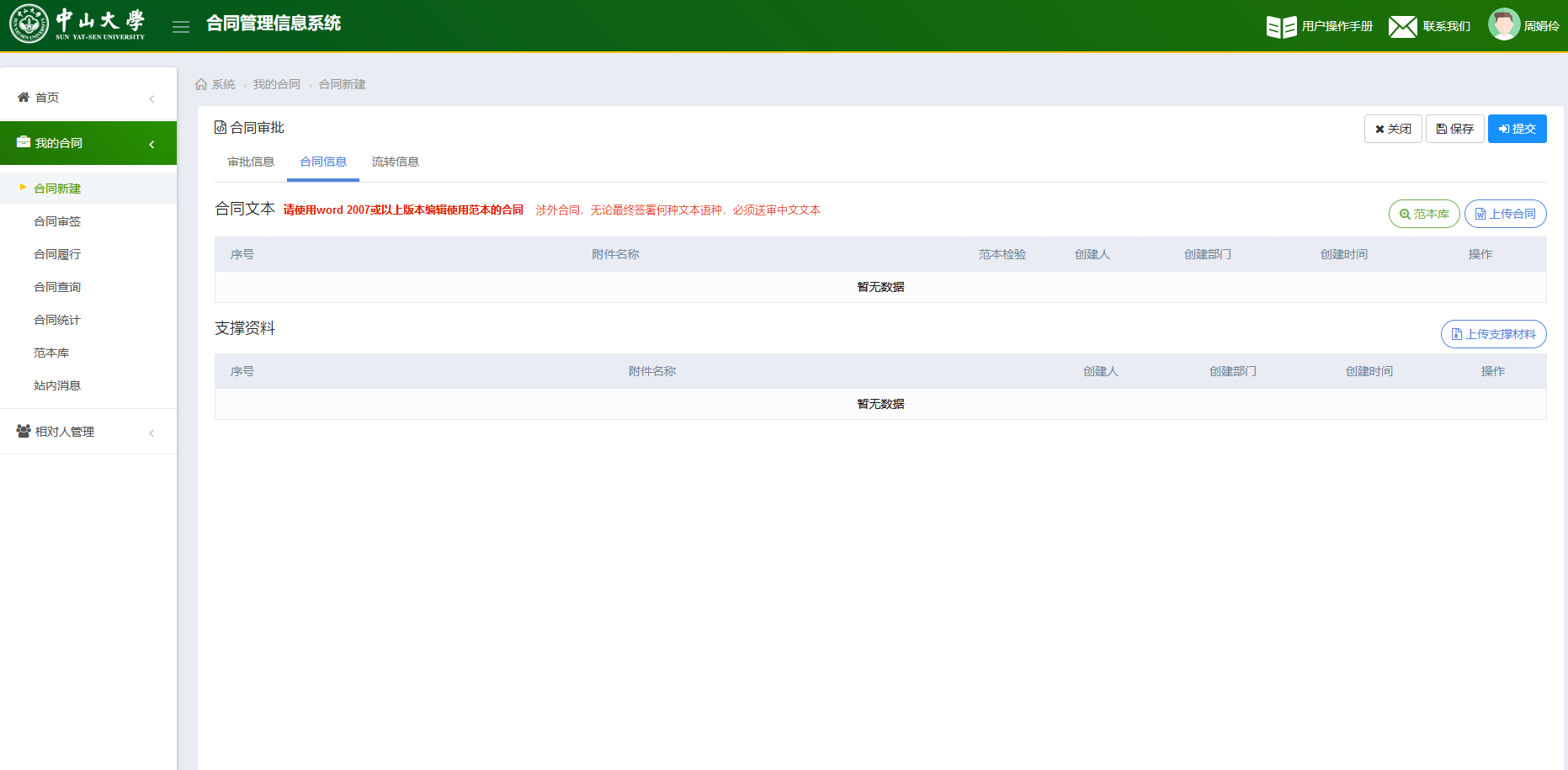 1.上传合同文本，文件命名与合同一致
2.按需上传支撑材料，如《项目承诺书》等